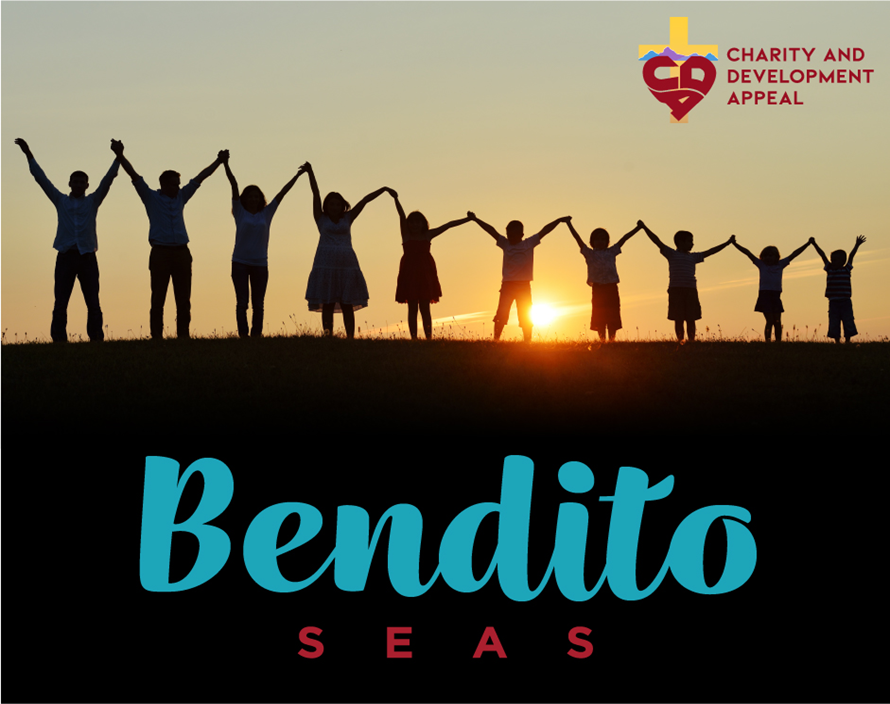 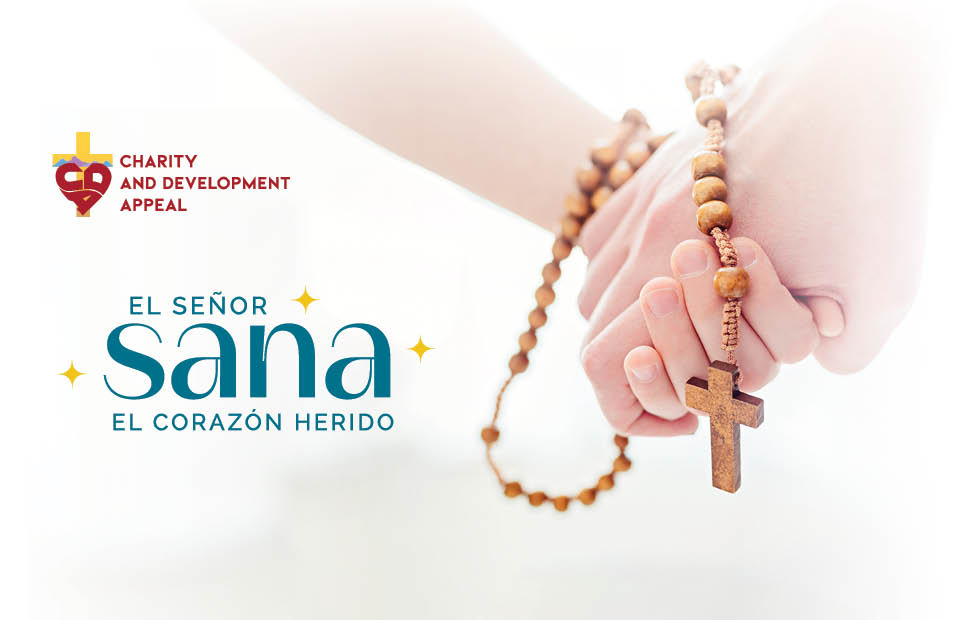 [Speaker Notes: Buenos días, mi nombre es 		, he sido feligrés de esta parroquia desde 			 .Me encanta esta parroquia, y me da mucho gusto estar aquí para contarles un poco sobre la Campaña de Caridad y Desarrollo, o el CDA.Hemos apoyado el CDA para 		 años.]
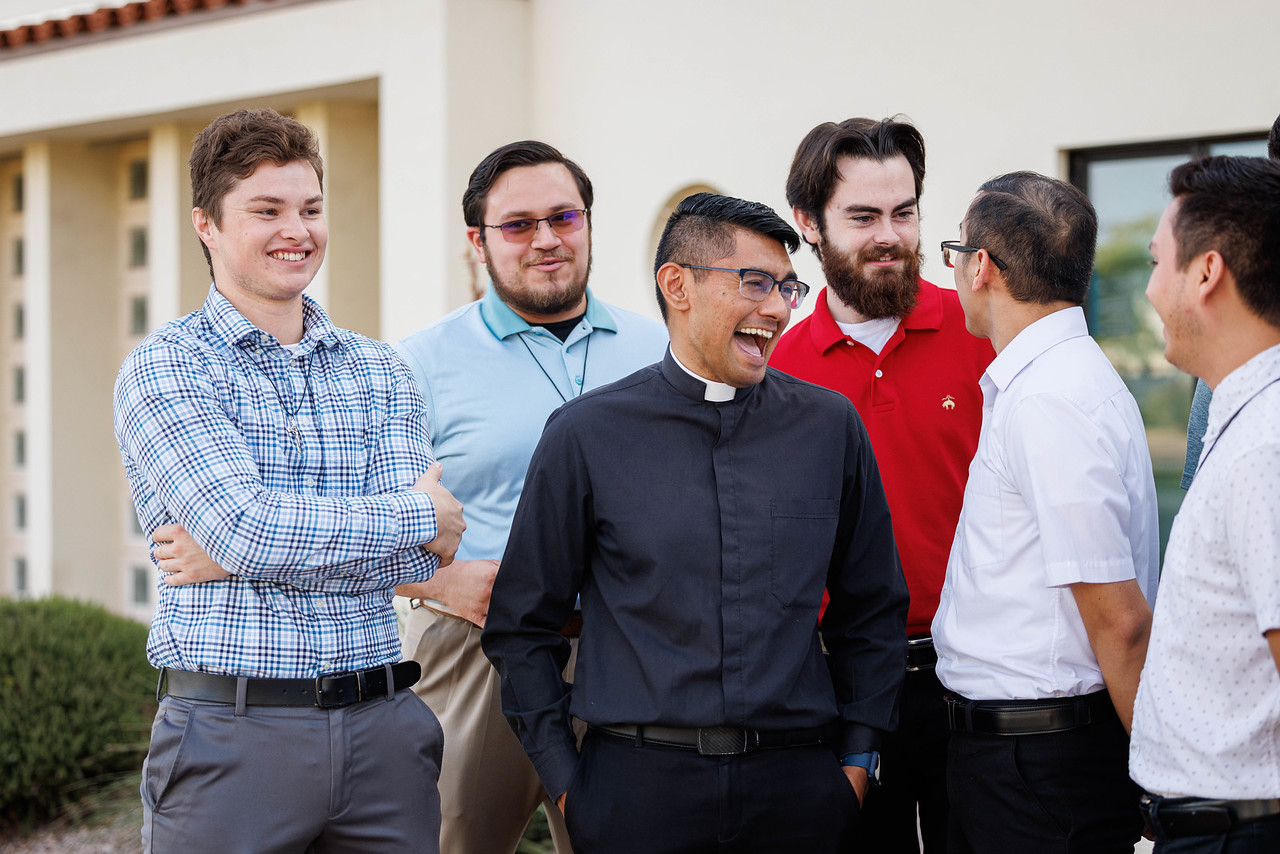 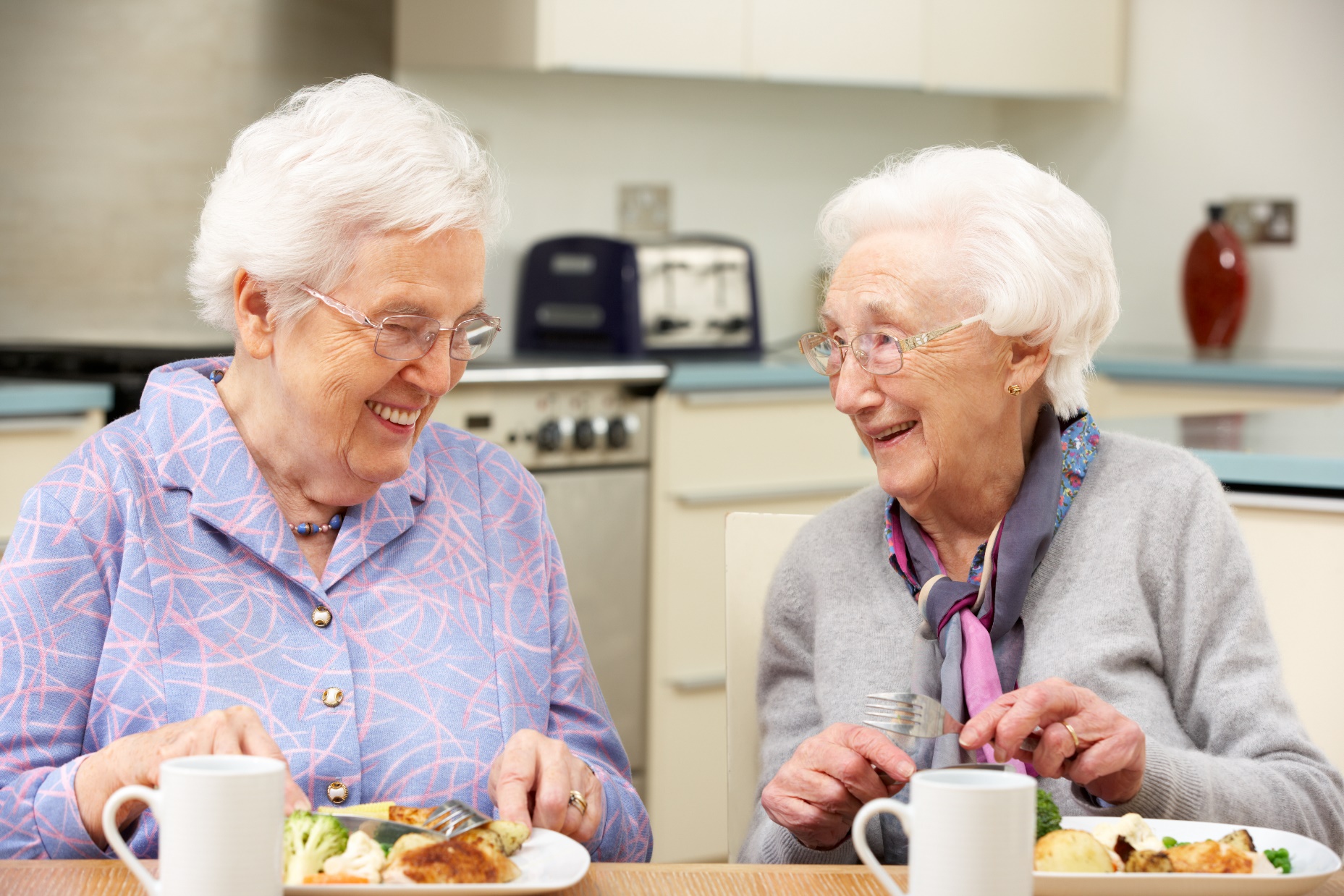 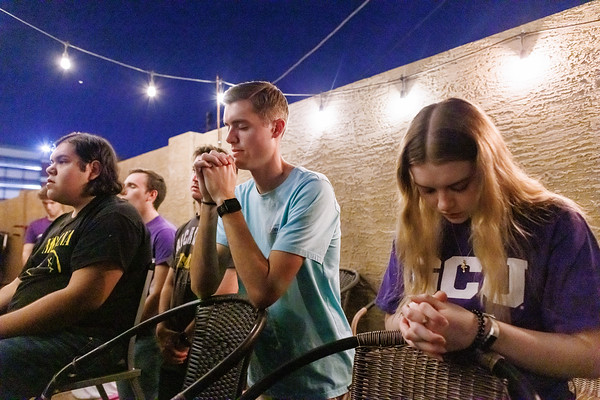 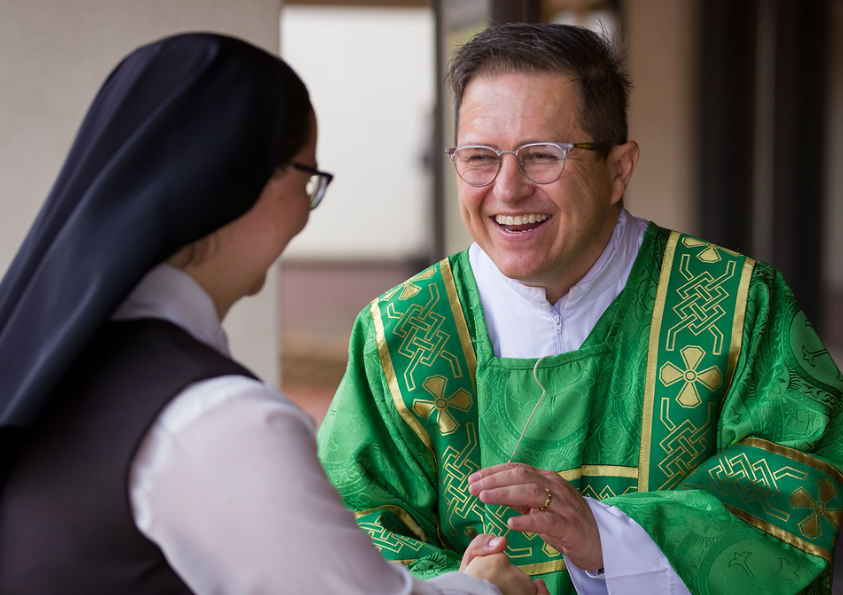 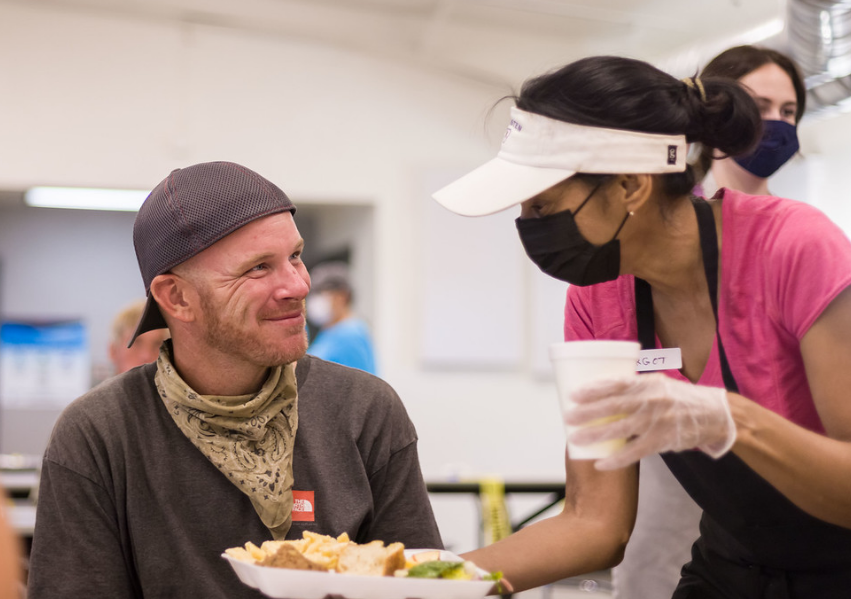 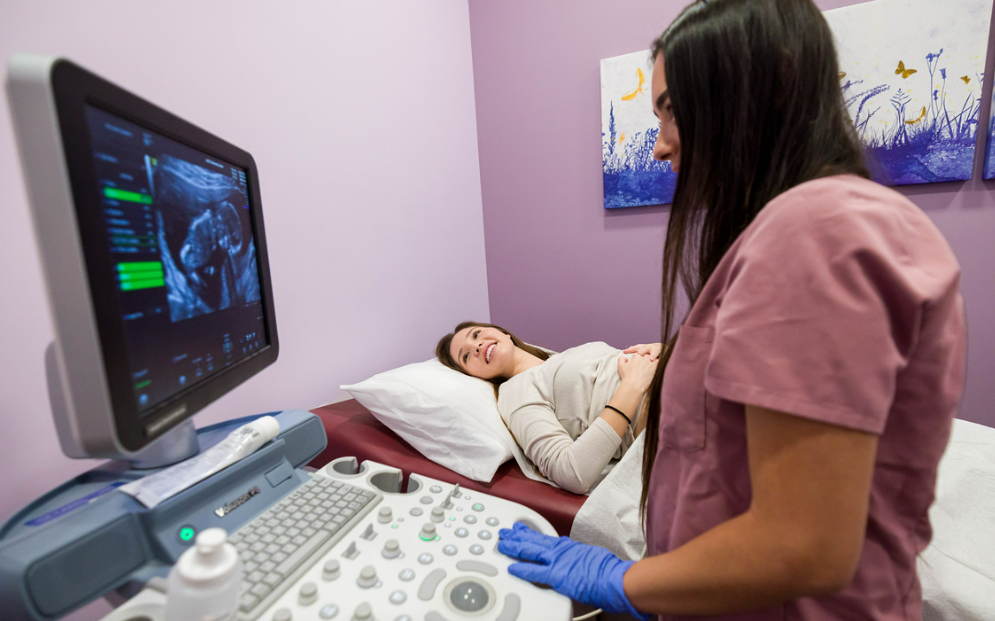 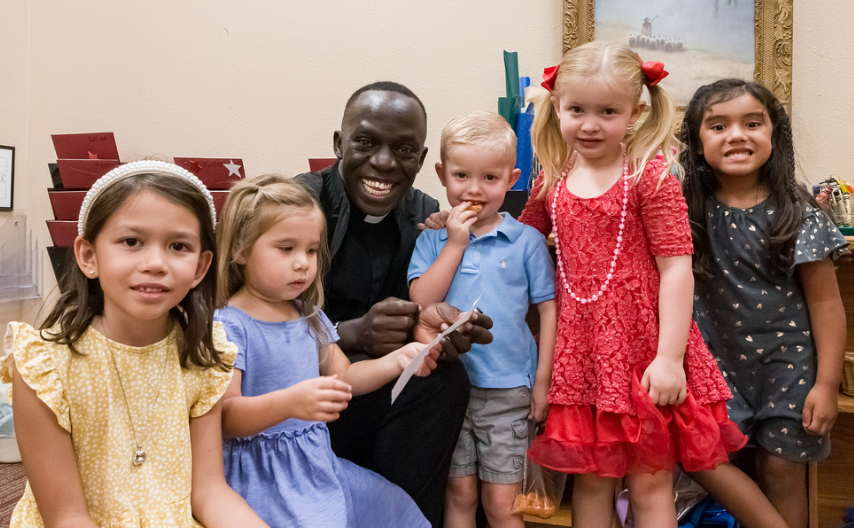 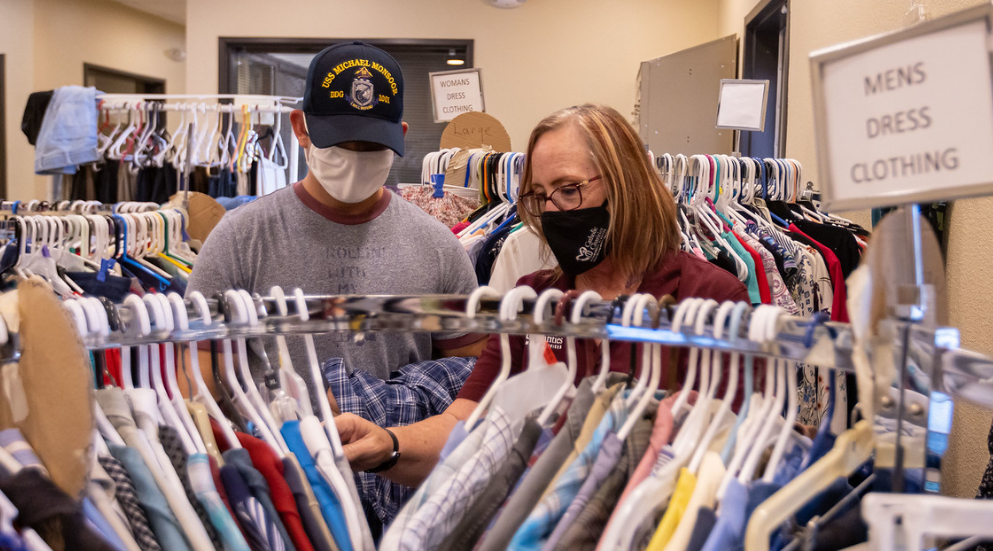 Los fondos de CDA apoyan a los seminaristas y sacerdotes, programas para ancianos, Catholic Newman Centers, niños en las escuelas católicas, clínicas para las mujeres embarazadas, programas para familias y personas sin hogar. La Campaña de Caridad y Desarrollo apoya a más de 70 agencias y ministerios católicos que ayudan a los mas necesitados.
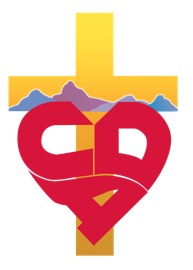 [Speaker Notes: El CDA financia a personas importantes como seminaristas y sacerdotes, programas para ancianos, adultos jóvenes, niños en escuelas católicas, 7 clínicas de mujeres diferentes, innumerables programas para familias jóvenes e incluso para personas sin hogar. El CDA apoya a más de 70 agencias y ministerios católicos diferentes que ayudan a las personas necesitadas.]
El CDA ayuda financiar cosas importantes que ninguna parroquia podría apoyar sola
¡$10 MM en subvenciones CDA 2023!
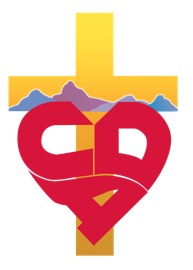 [Speaker Notes: ¿Sabías que el año pasado el CDA recaudo $10 millones de dólares a más de 70 ministerios católicos y organizaciones benéficas?El CDA es la Campaña de Caridad y Desarrollo. Es cómo financiamos todas las cosas importantes que no podemos hacer en nuestra parroquia <nombre de la parroquia>  o como individuos.]
y el CDA lo necesita
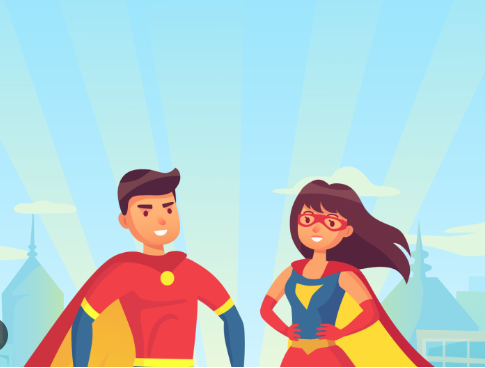 Usted
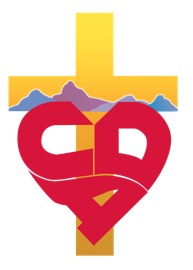 [Speaker Notes: Se necesita más de 20,000 familias para apoyar estas agencias, ¡y el CDA lo necesita a USTED!]
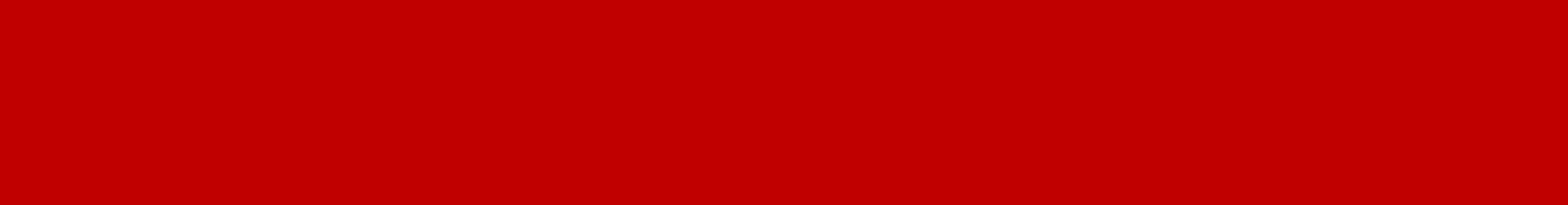 4 Maneras para donar al CDA
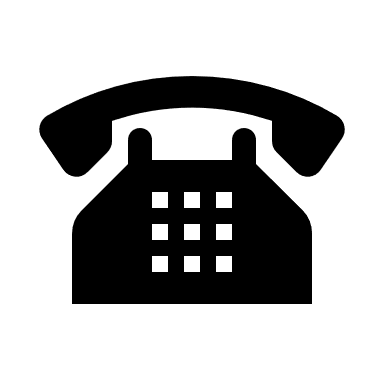 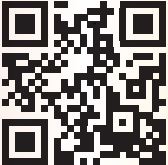 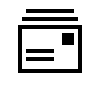 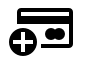 4 ways to give to the CDA
Tarjeta de Compromiso
Regresar a la Parroquia
(o por correo en el sobre amarillo)
Comuníquese al
602-354-2235
o por correo electrónico a 
DonorServices@dphx.org
En Línea:
give.dphx.org
Use el código de QR para hacer su regalo en línea
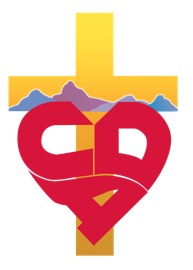 [Speaker Notes: Hay 4 maneras de donar al CDA]
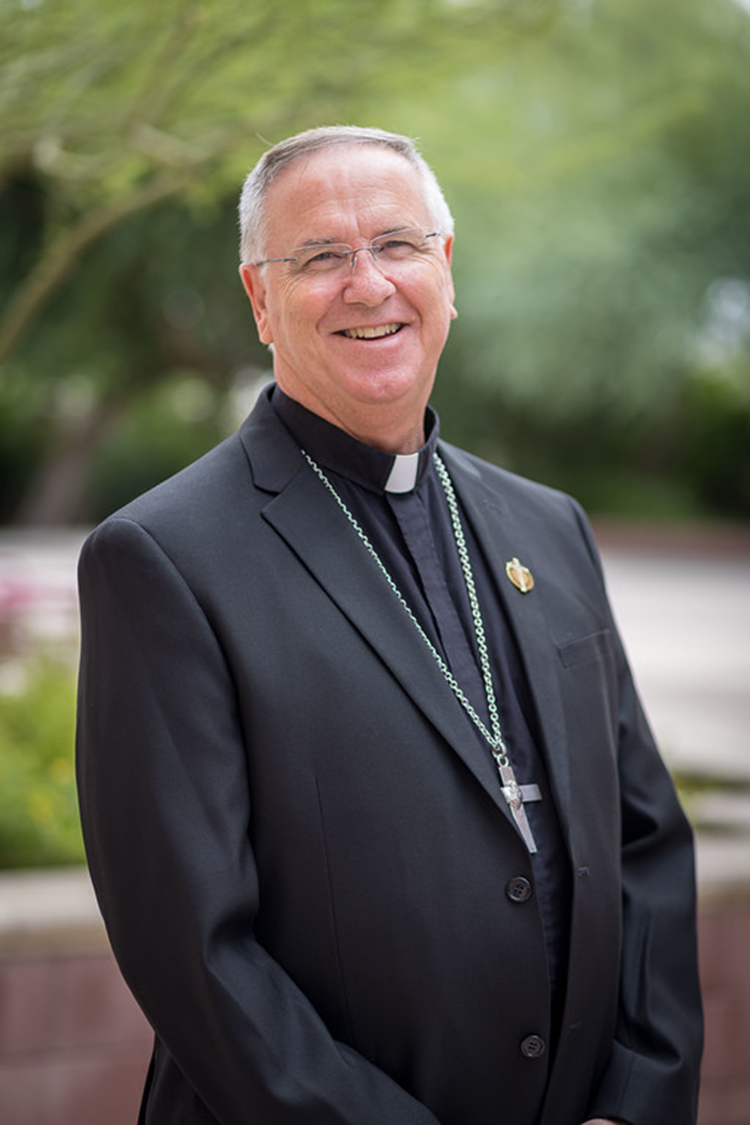 Muchas gracias!
[Speaker Notes: De parte de el Obispo Dolan y sacerdotes y todas las personas que trabajan y son voluntarias en más de 70 programas y misiones financiados por el CDA – ¡GRACIAS!Si tiene alguna pregunta, por favor de comunicarse conmigo después de la misa y estaré encantado de ayudarle.¡GRACIAS DE NUEVO!]